Le James Webb JWST
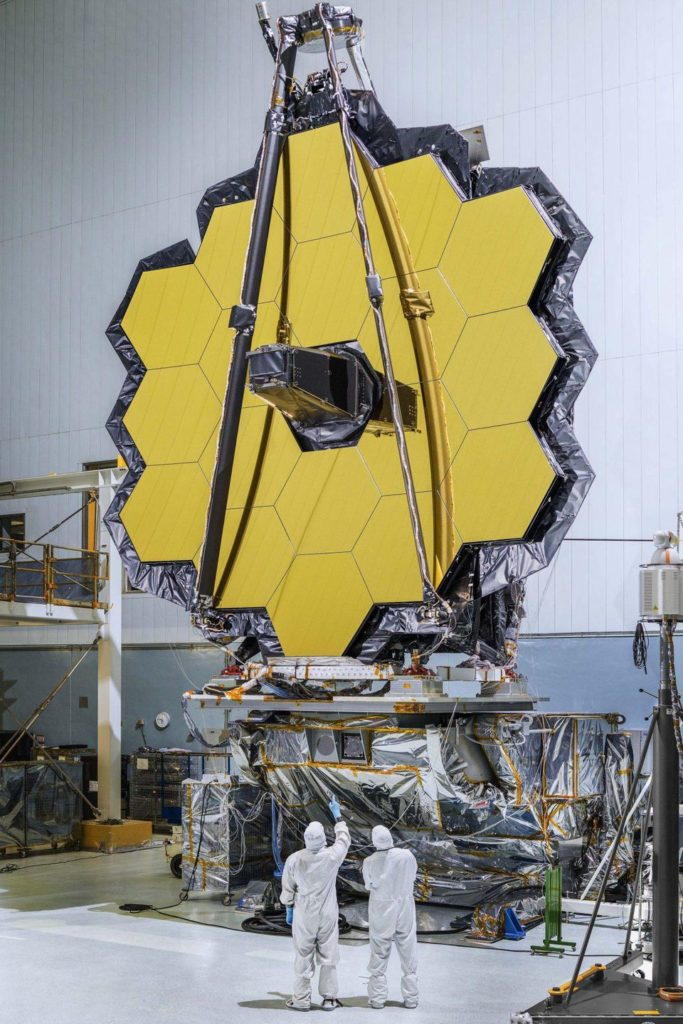 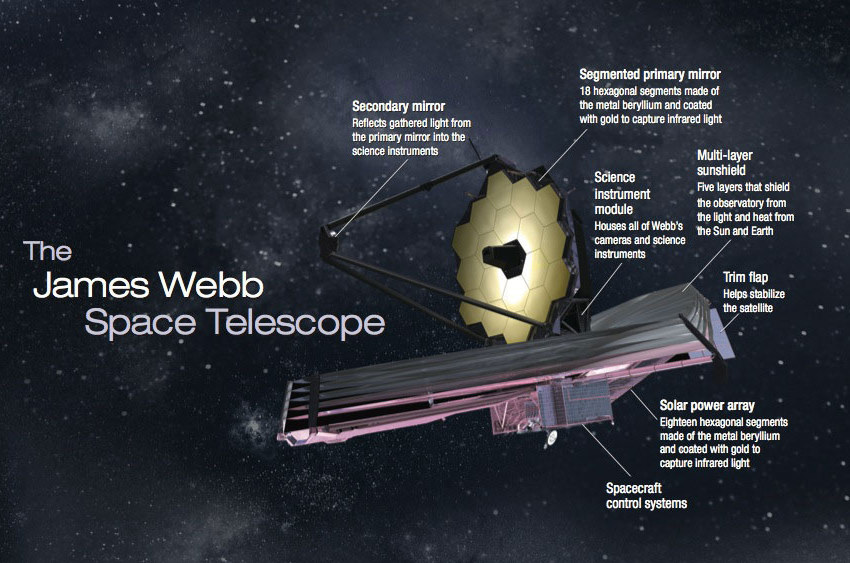 Voyage JWST
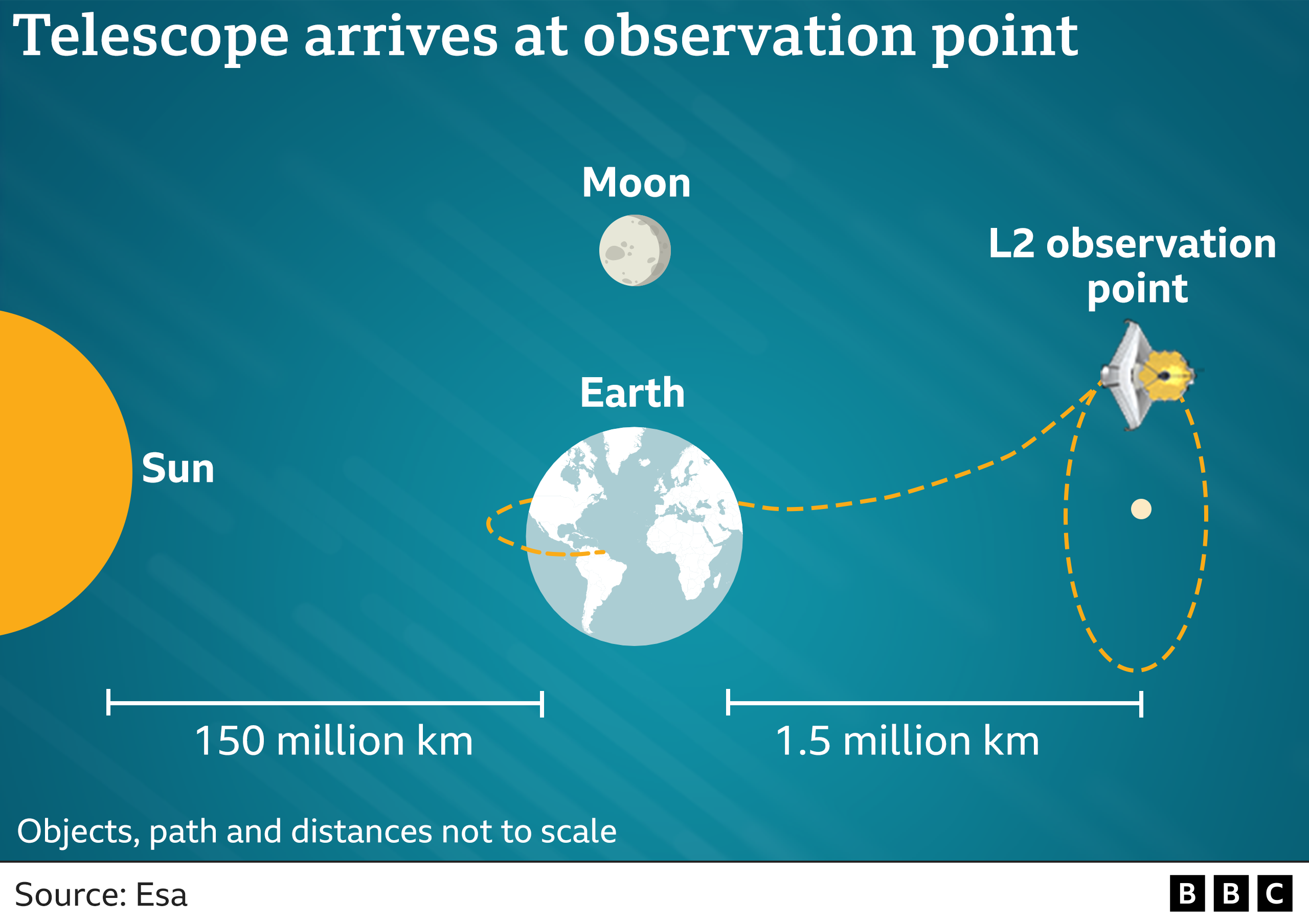 Galilée et lunette astronomique
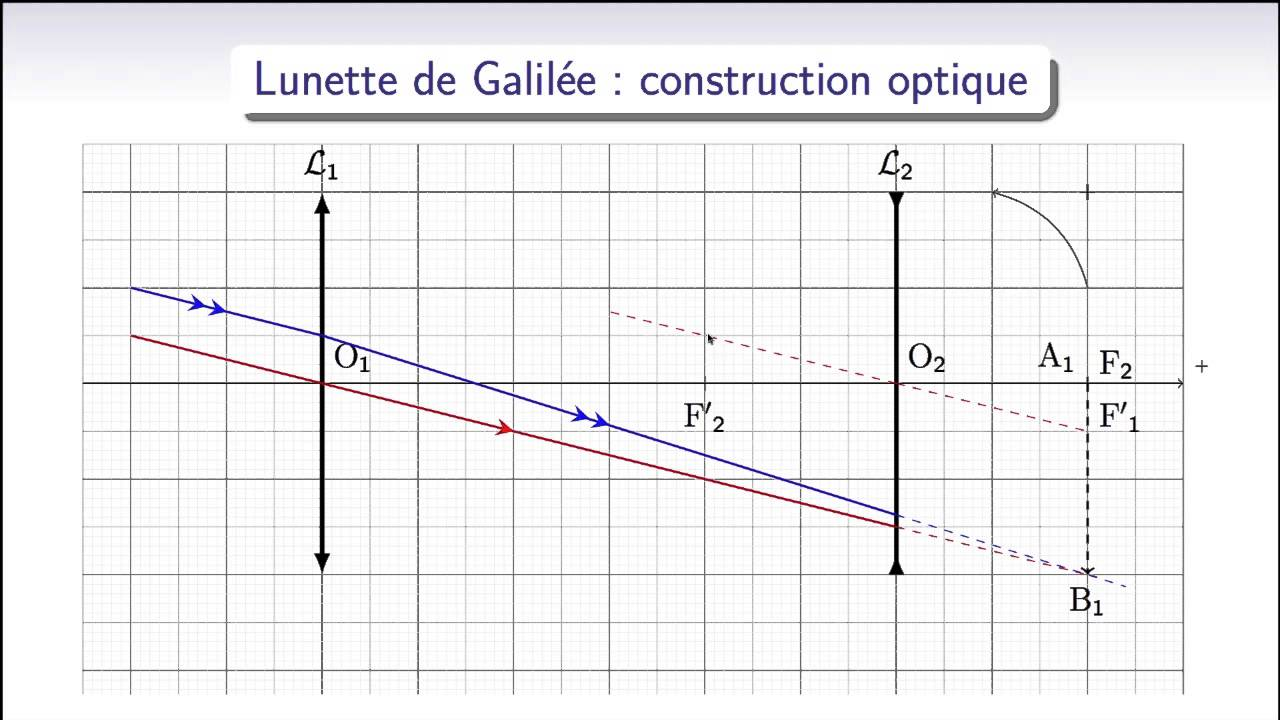 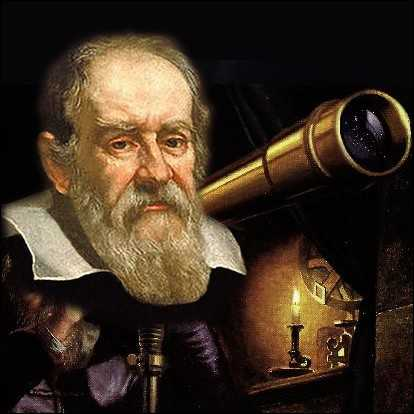 Trou noir et interstellar
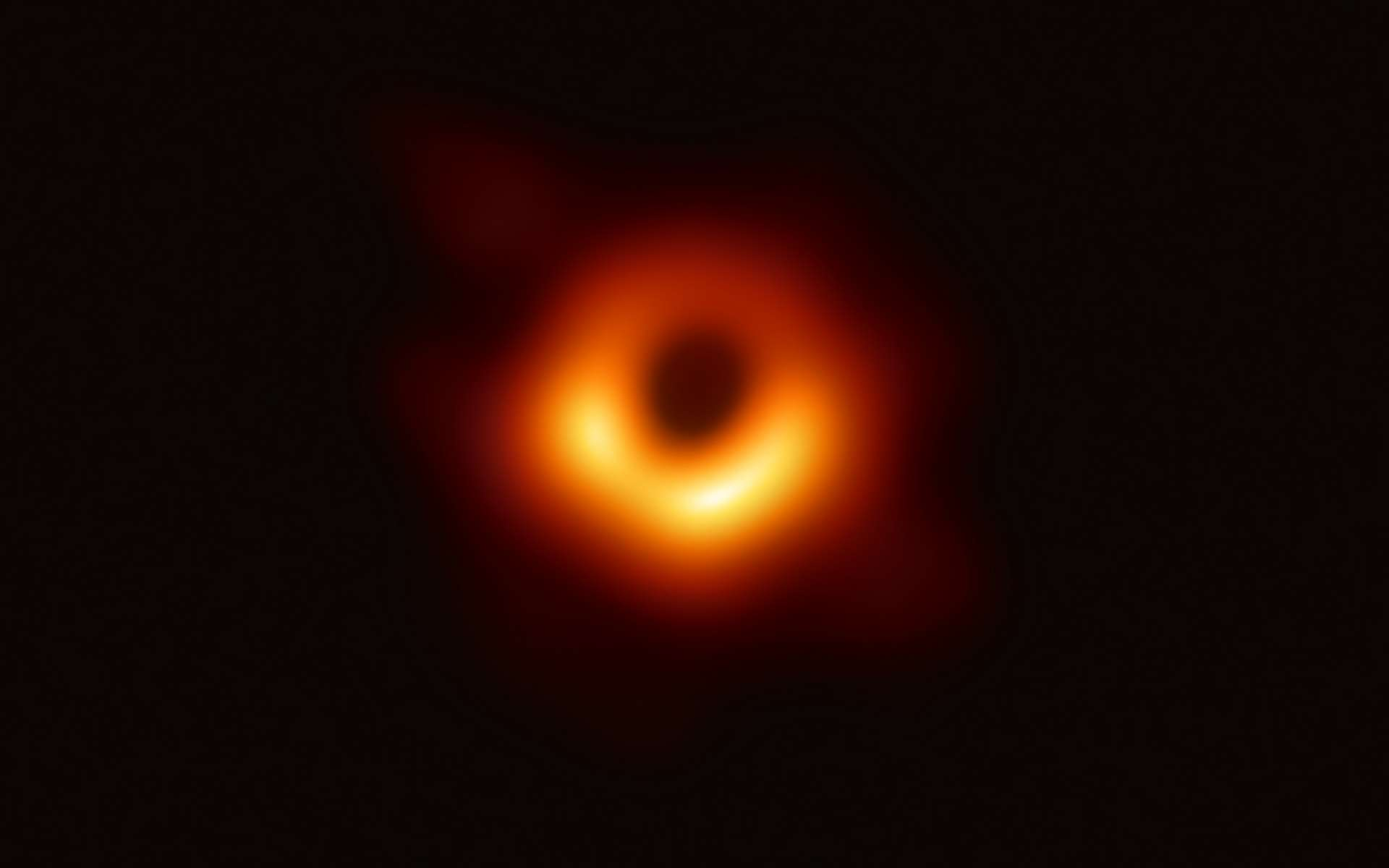 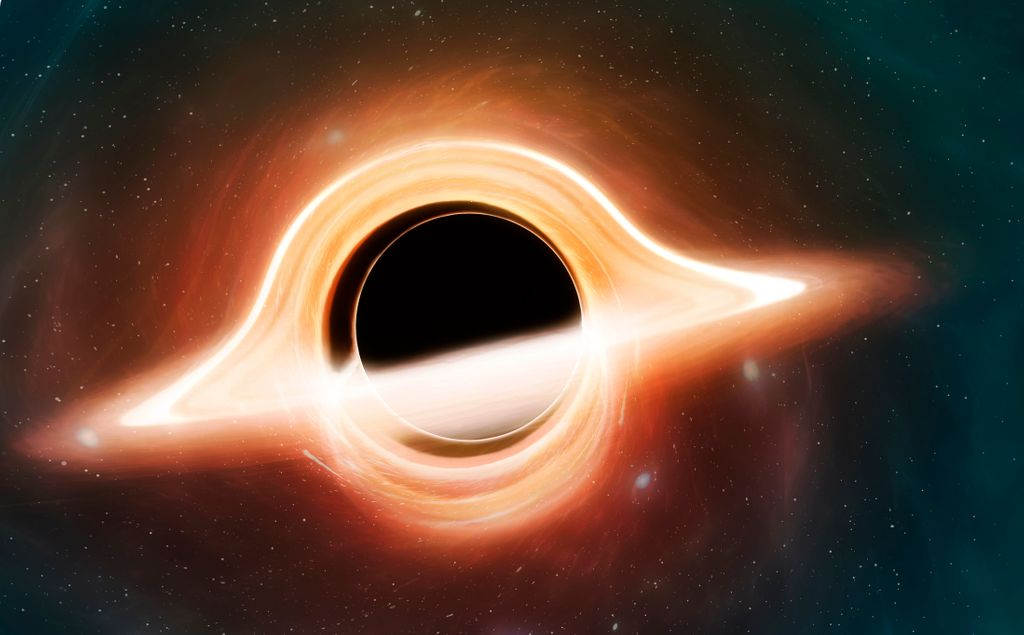 Exoplanètes Trappist
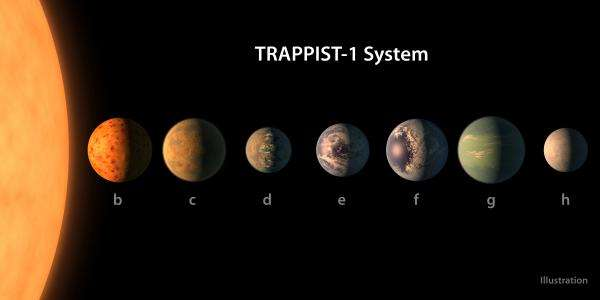 Couleurs visibles et infrarouge invisible
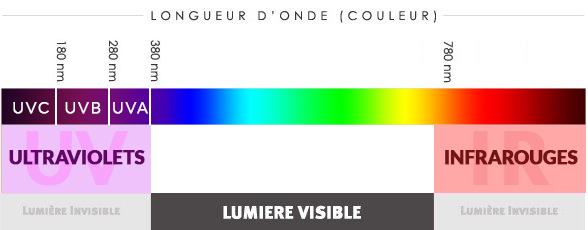 Le Big Bang
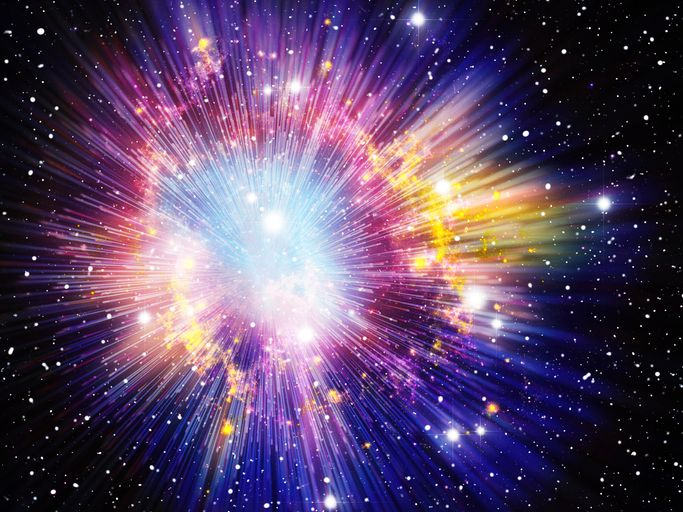 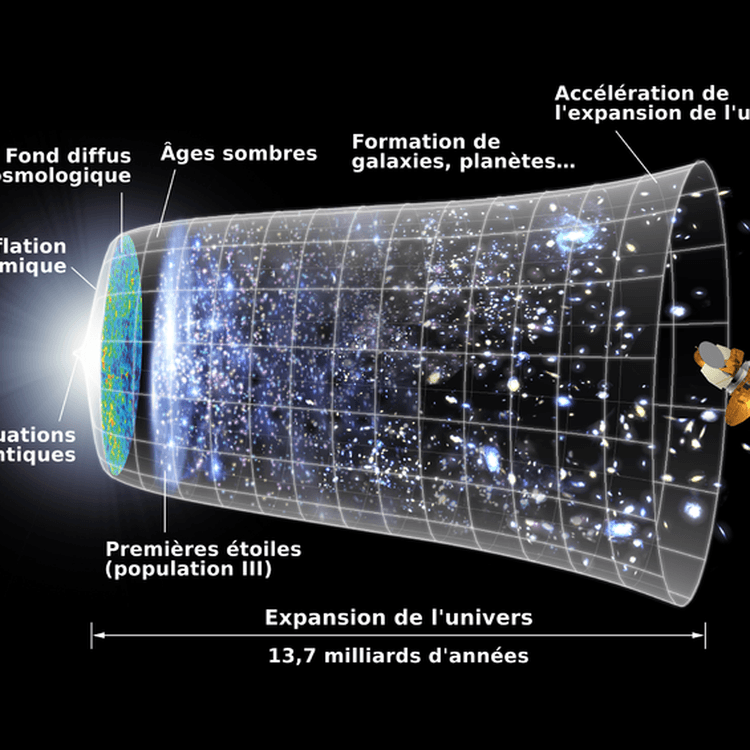 Lentille convergente
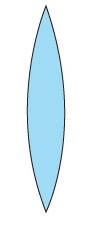 Lentille divergente
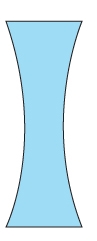 Miroir
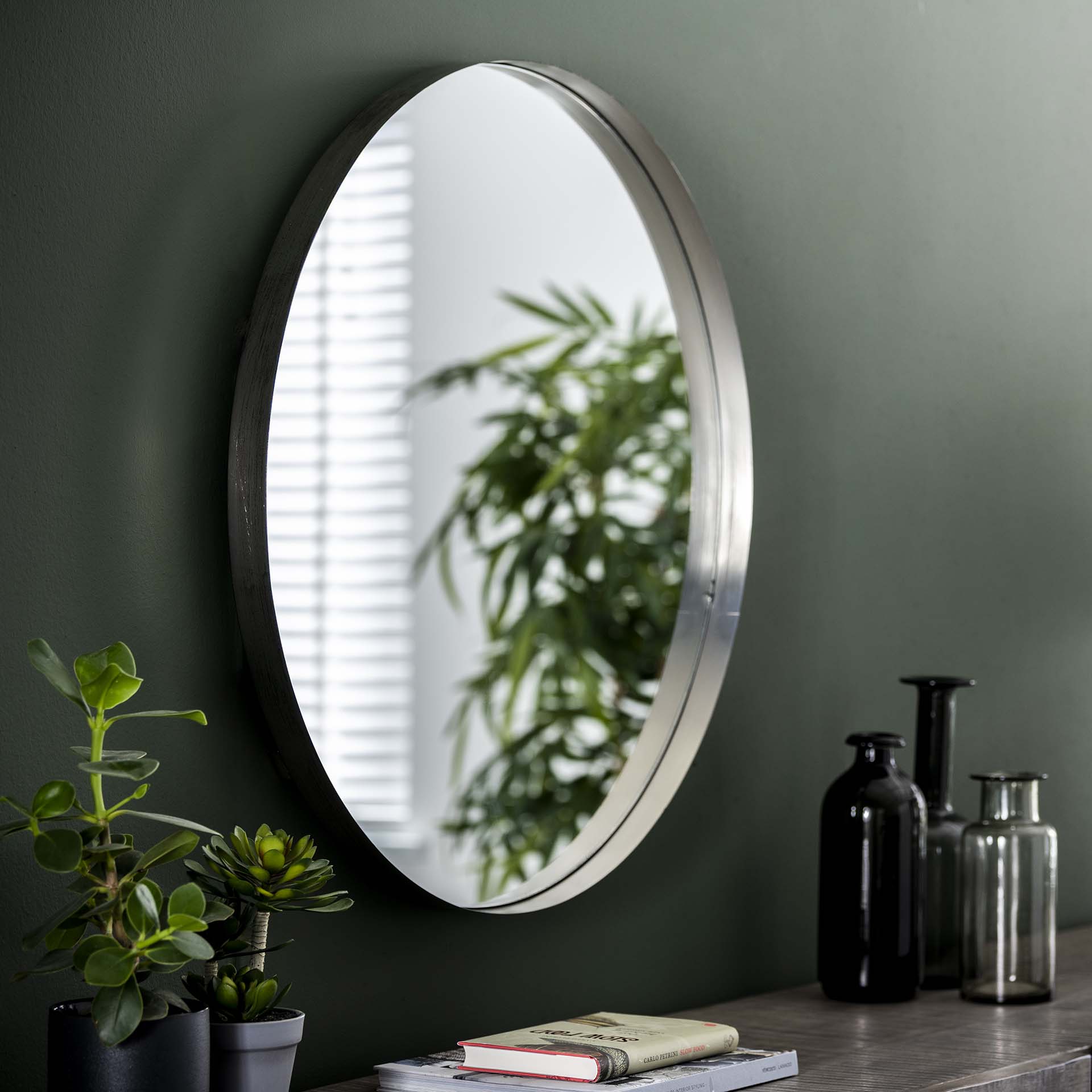 Écran noir
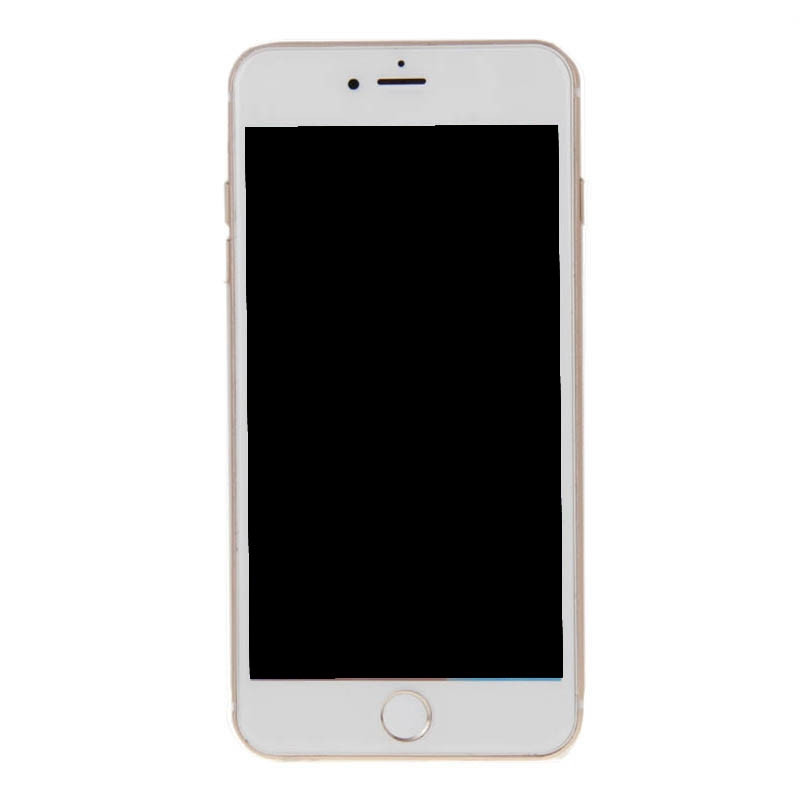 Écran blanc
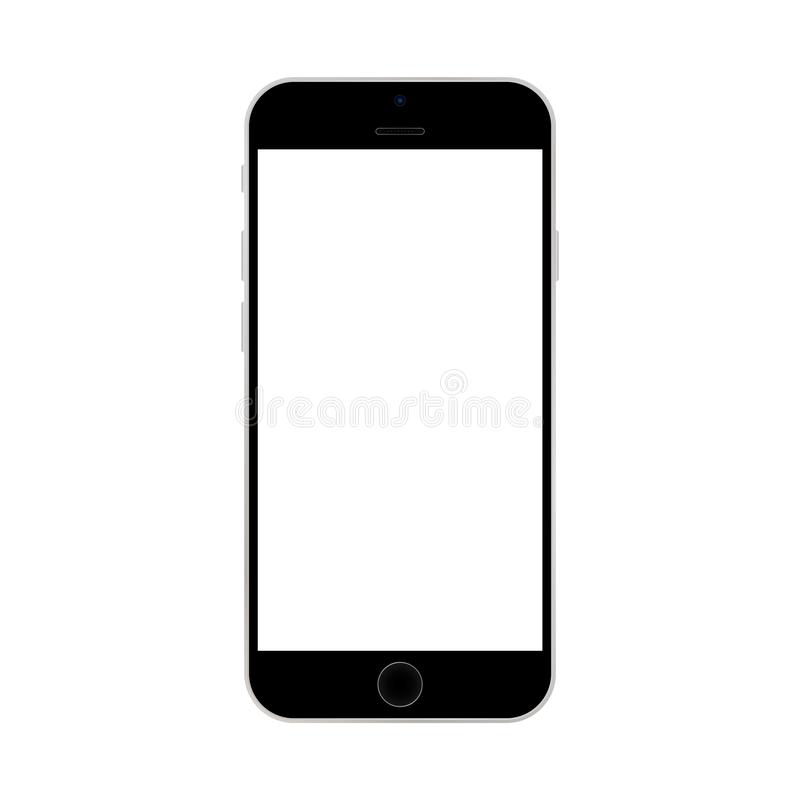 La lumière                                            dans le télescope
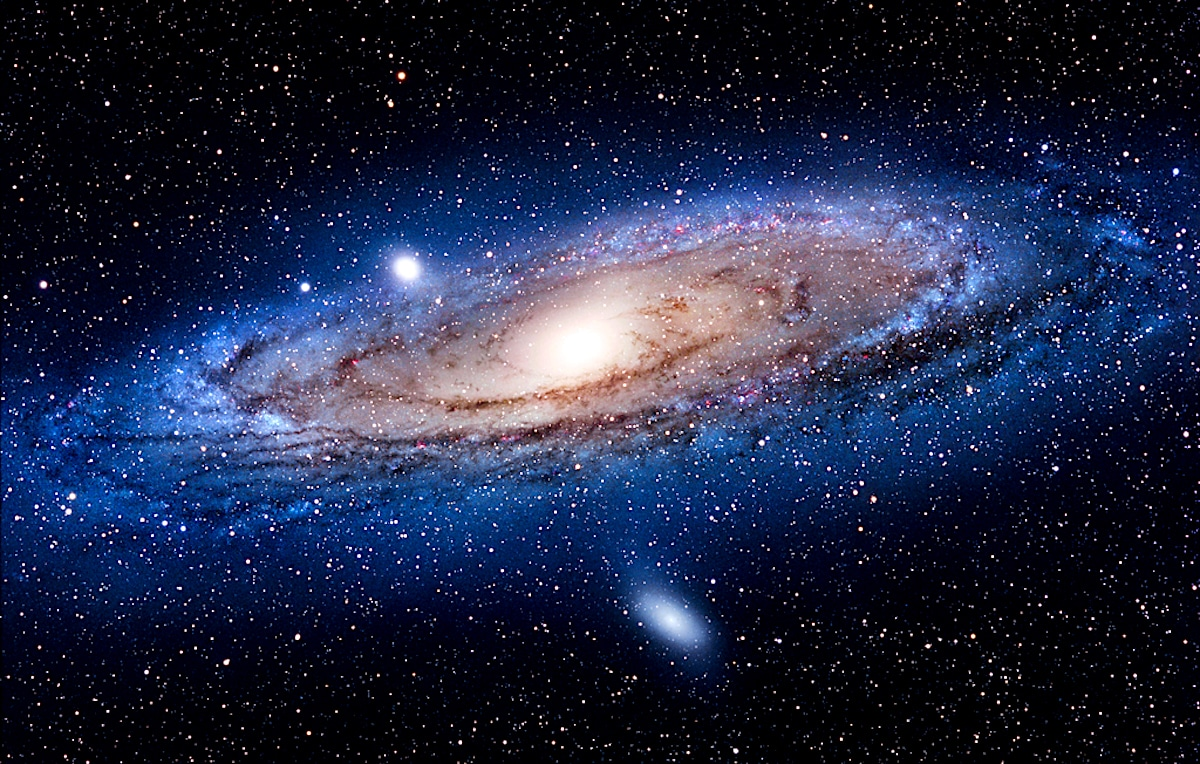 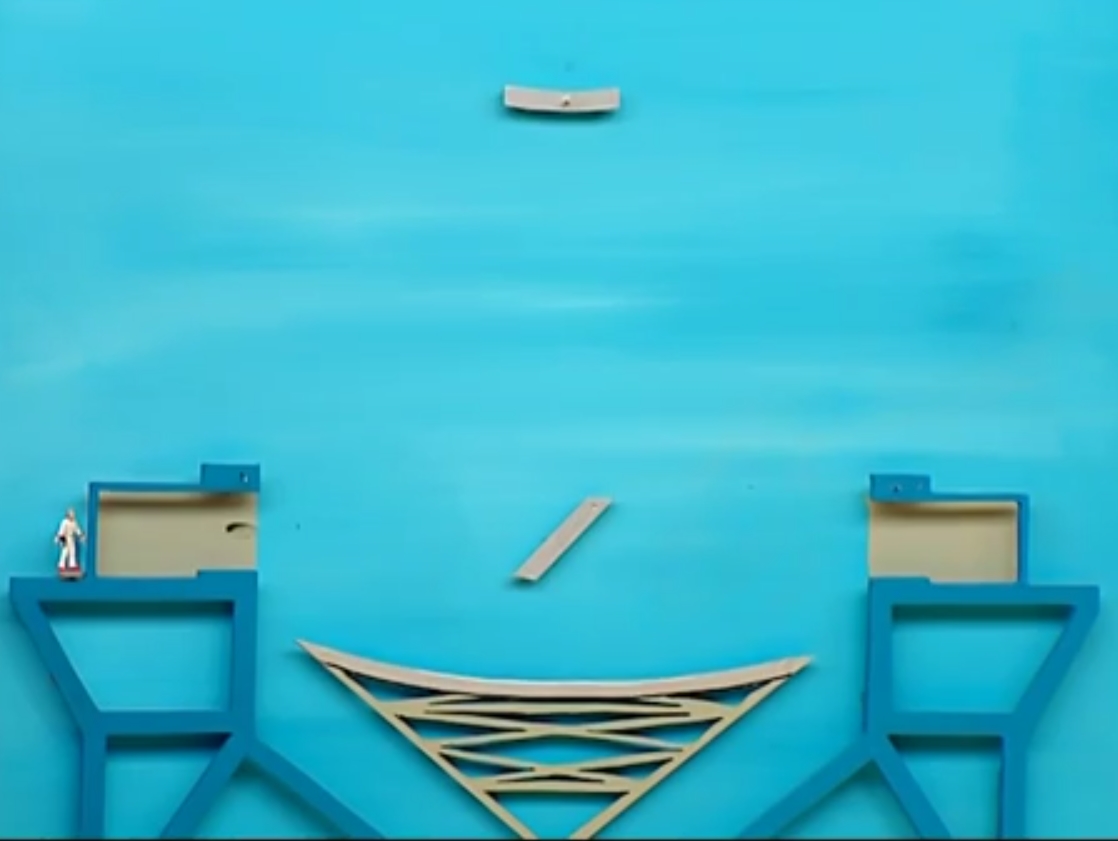